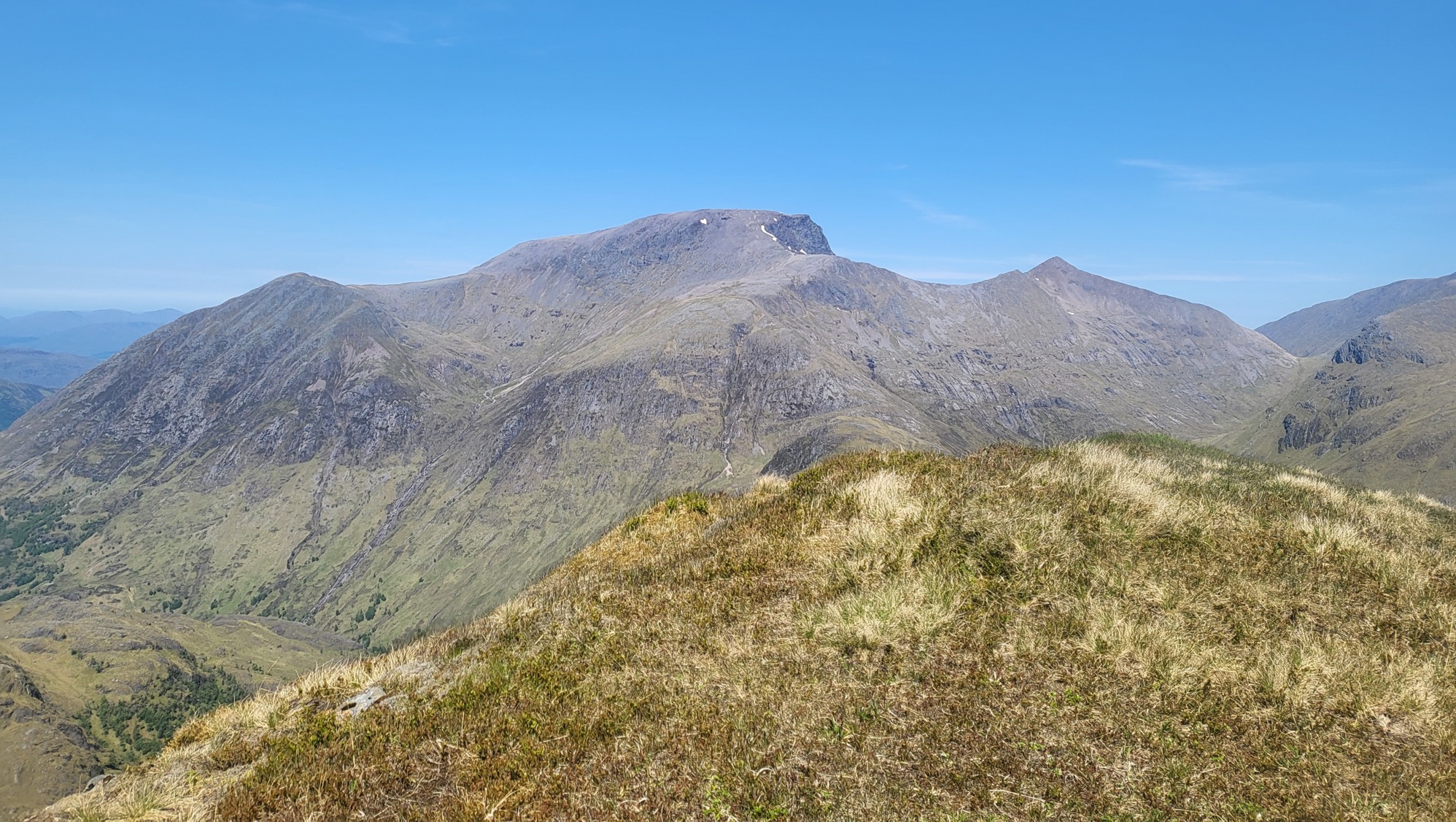 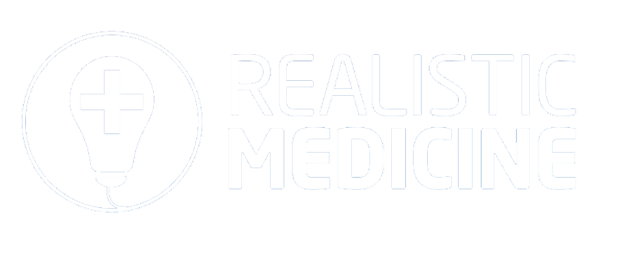 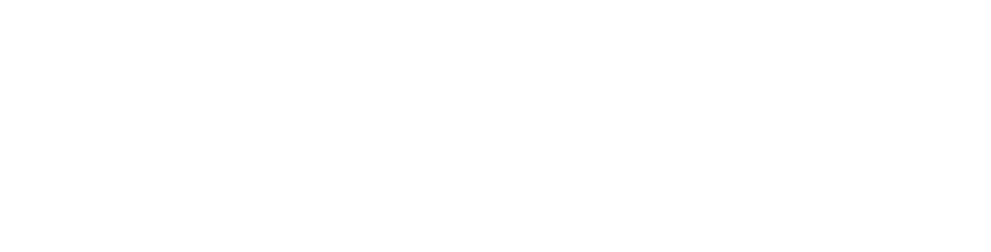 Realistic Medicine
Looking forward: How might online feedback support policy and strategy?
Stephen Martin
 Realistic Medicine Team Leader
Care Opinion Policy Webinar 5 October 2023
Background
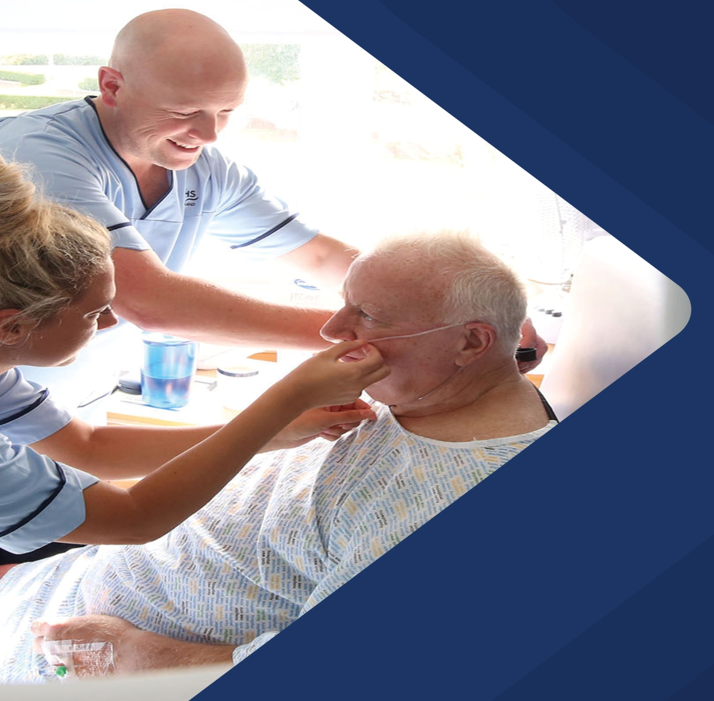 Concerns
Widening of healthy life years gap
Climate emergency
Threat of future pandemics
Industrialised health care
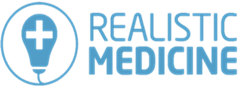 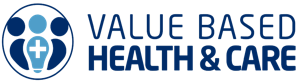 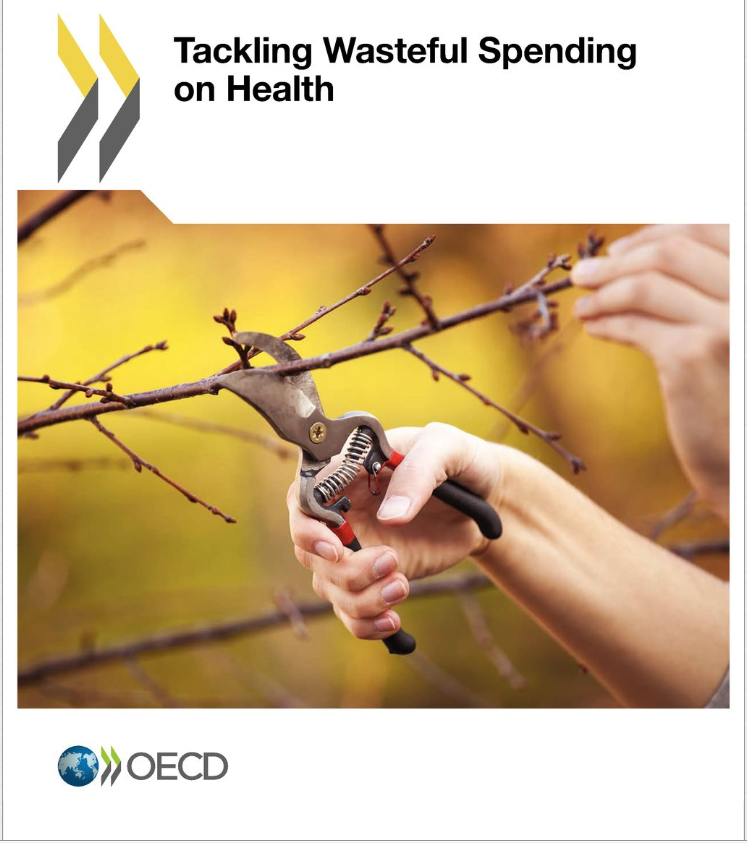 OECD report on waste: 
one fifth of healthcare
spend has NO impact
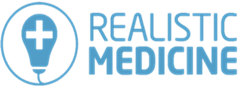 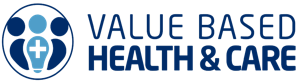 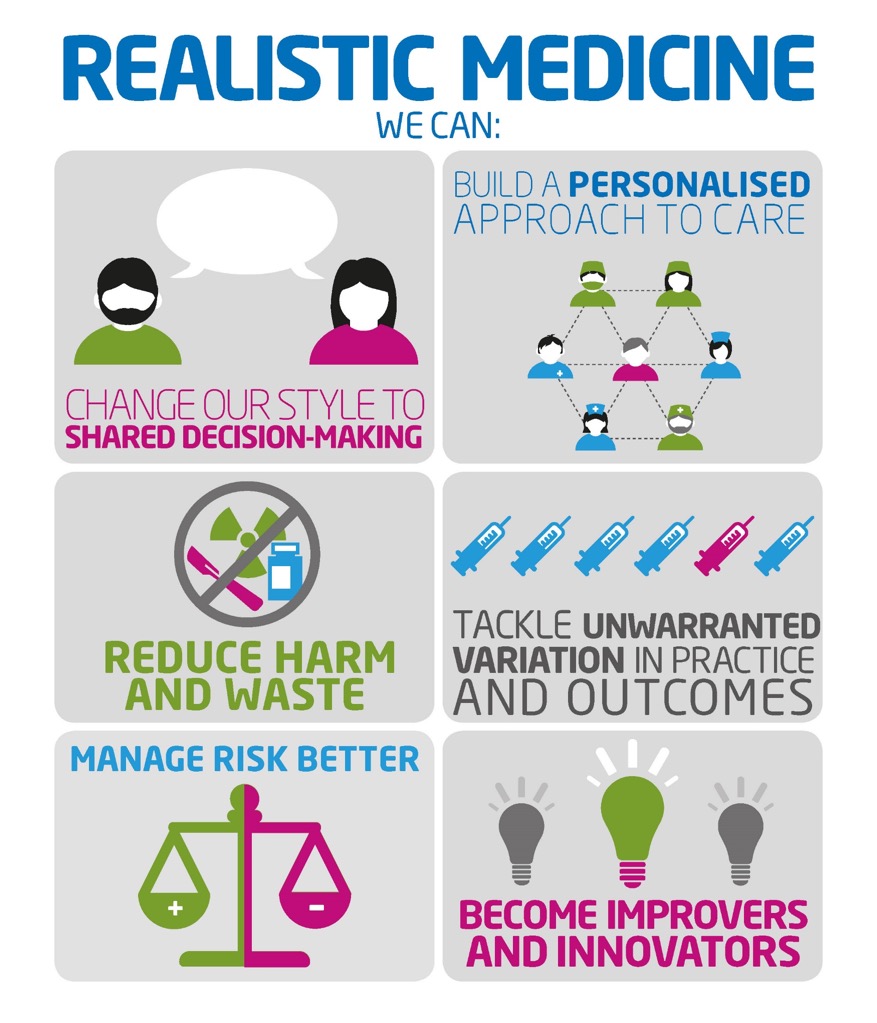 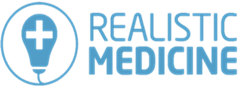 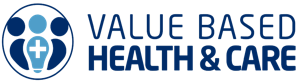 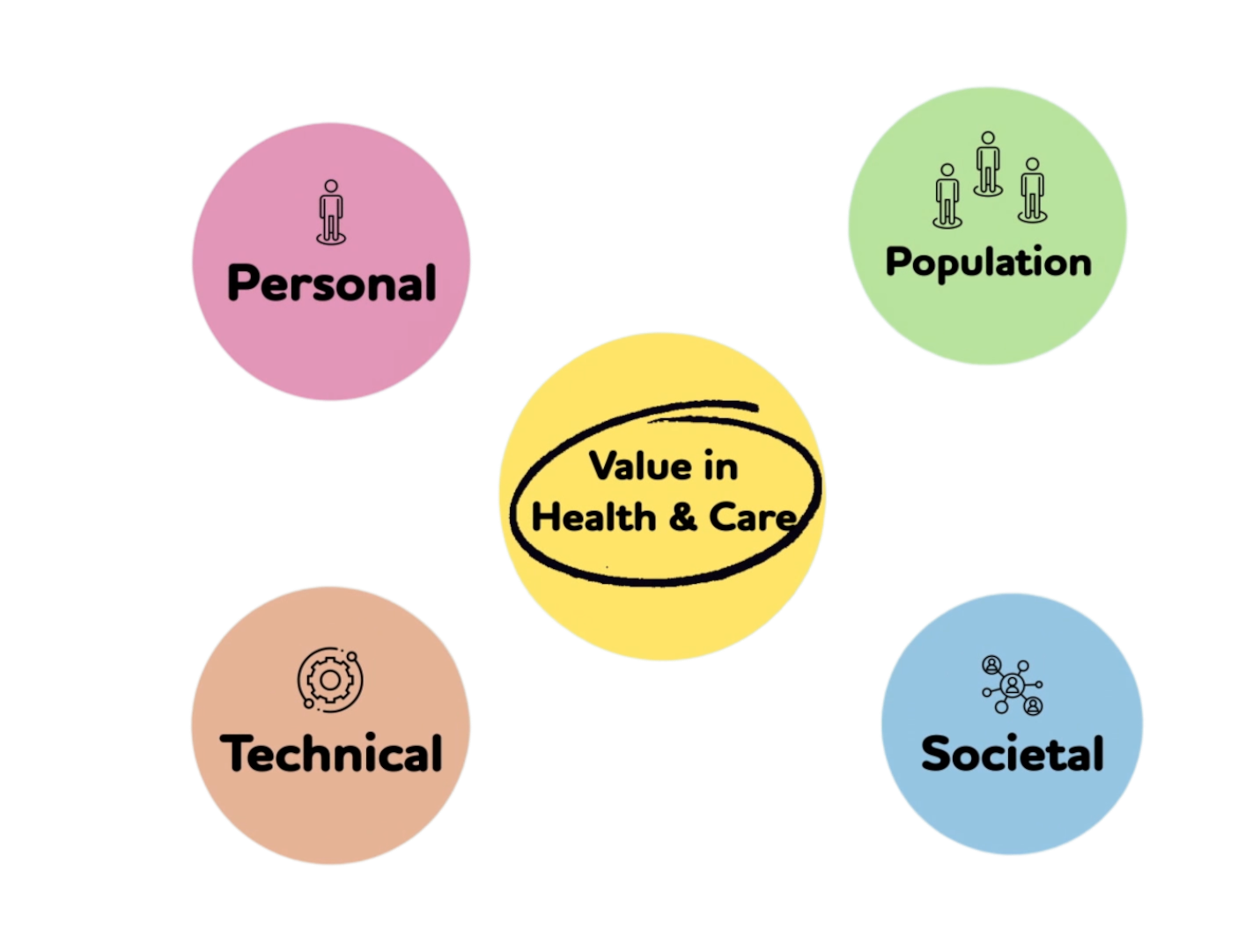 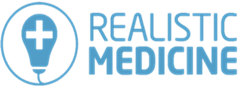 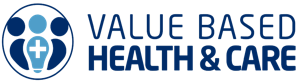 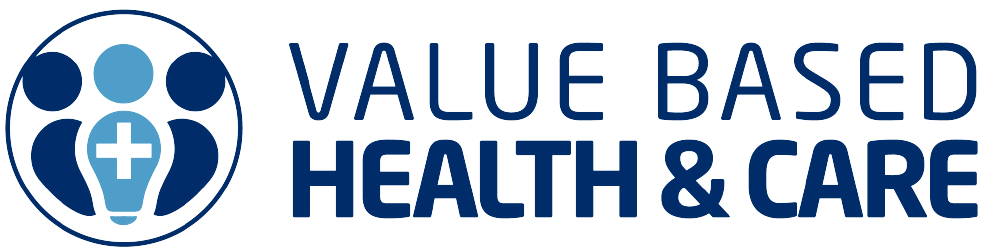 Our definition:

 Value based health and care delivers better outcomes and experiences for the people we care for through equitable, sustainable, appropriate and transparent use of available resources.
Value Based Health and Care
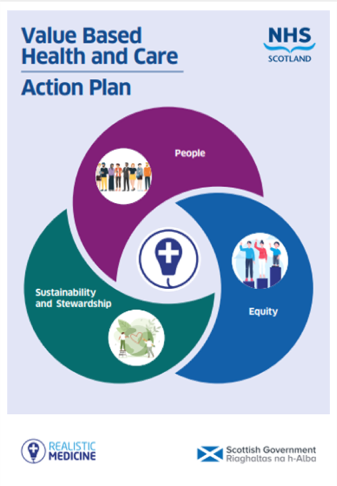 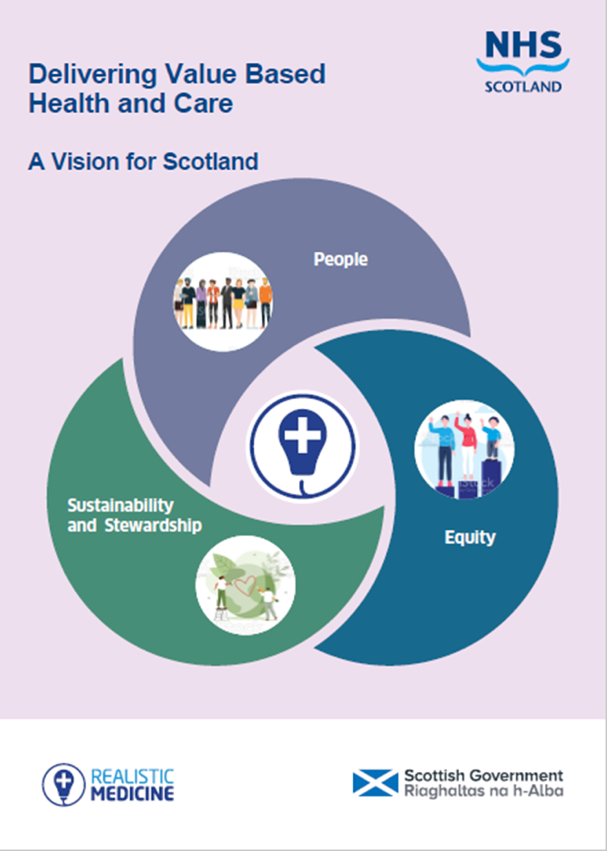 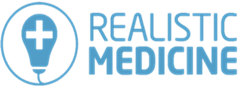 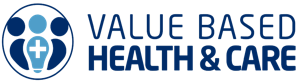 Collaboration
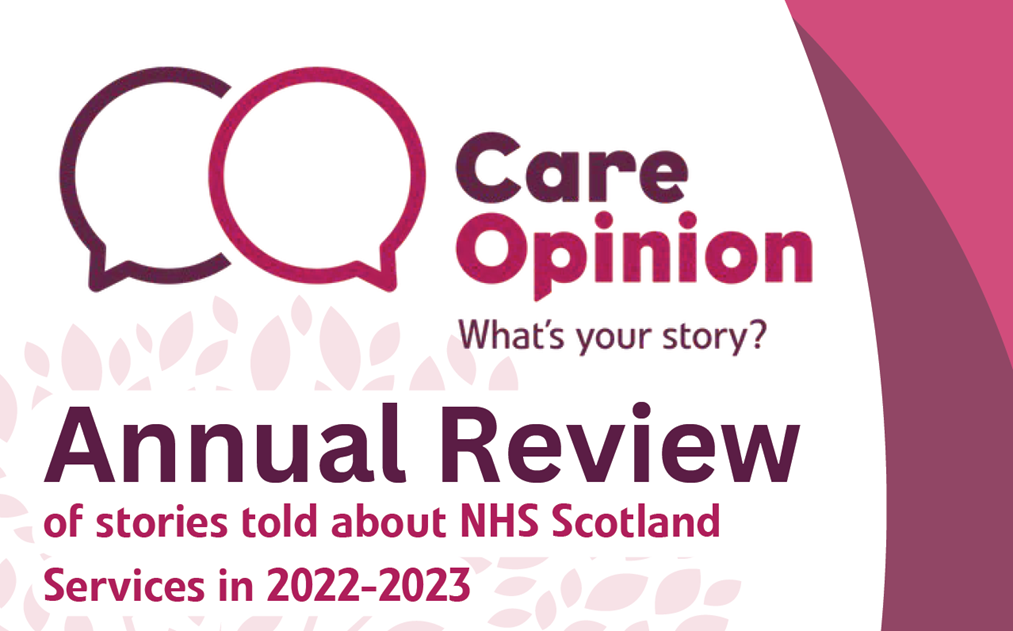 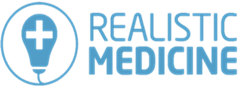 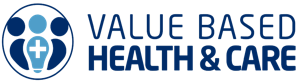 Collaboration
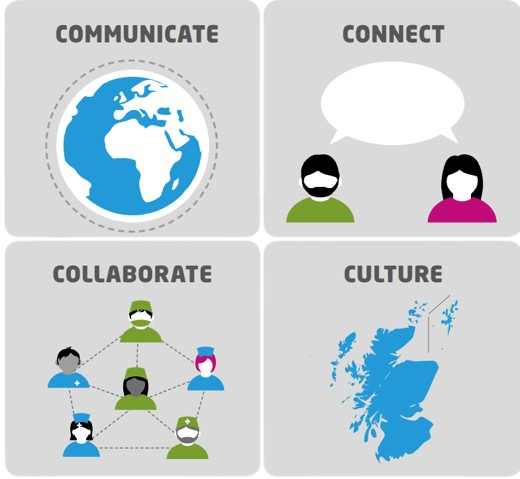 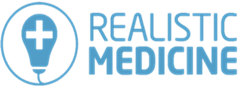 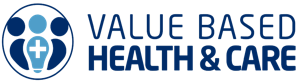 VBH&C - Measurement
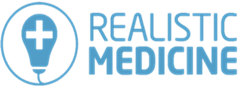 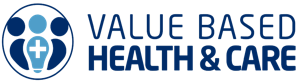 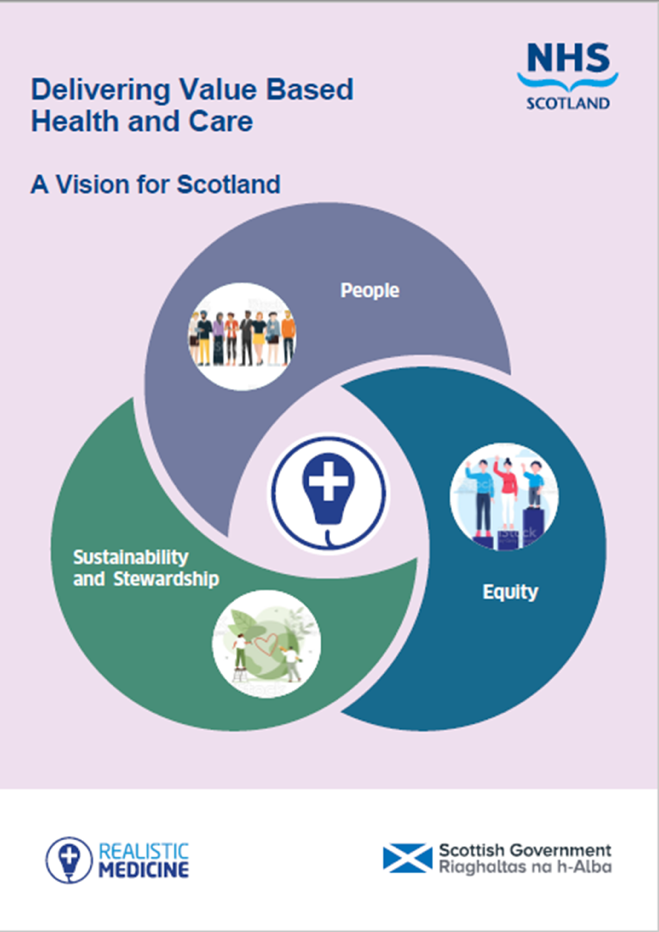 Thank you
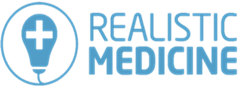 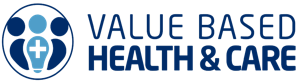